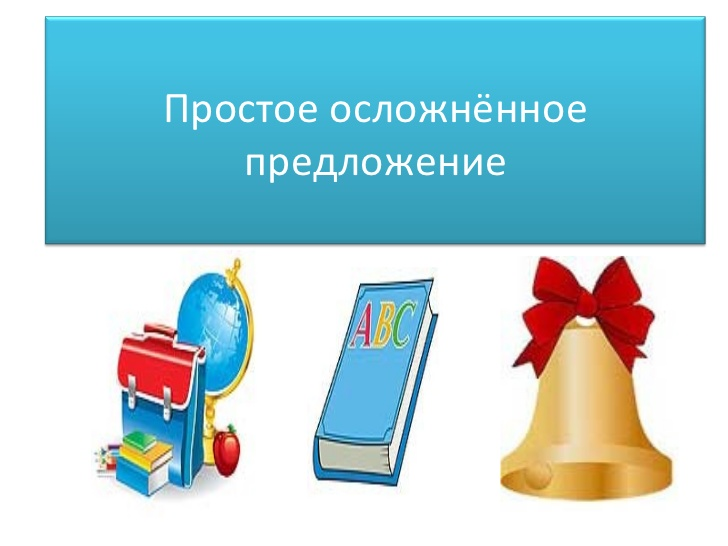 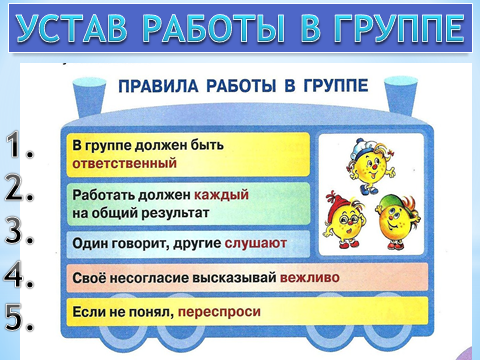 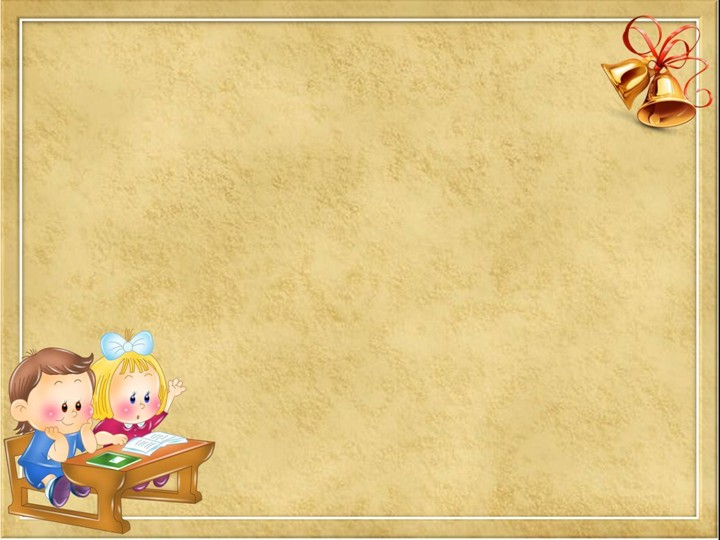 Простое предложение может быть осложнено:
однородными членами
вводными словами и предложениями
сравнительными оборотами
обращением
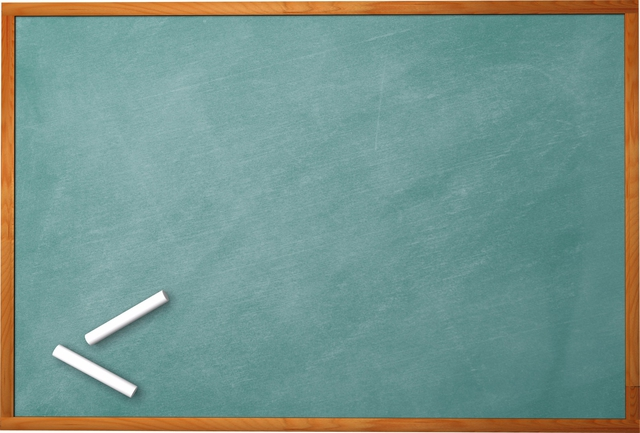 Осень – причудливая волшебница. Она рас..т..лает жёлтые покрывала на поля  разбрасывает разноцветные листья по дорожкам  приносит запах свежести и лёгкого морозца.
	Я люблю бродить по городу в осен(н)ие дни. Д..ревья объяты пламенем. Теперь никому (не)остановить осен(н)его пожара. Вот заг…релась осинка ярко-красными огоньками  и от неё пошёл полыхать клён. Он прик..снулся к берёзке  и вспыхнула она жёлтым костром.
	Осень не хочет рас..таваться с людьми и часто плачет. Печальный дождь падает из туч на землю. Люди смотрят на небо и грустно говорят: «Вот и осень, теперь жди зимы». Если бы осень умела говорить, она конечно сказала бы: «Я не хочу уходить от вас  люди  я хочу остаться».
	Но мчится бес..ердечное время и осень уходит.(4)
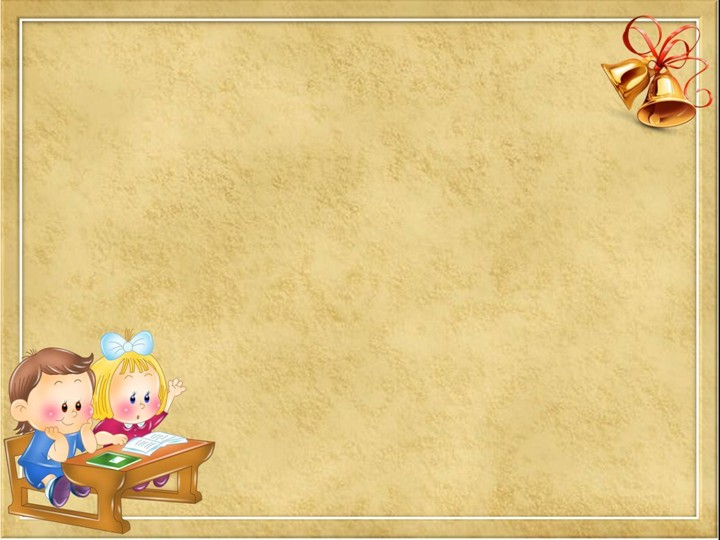 1. Жёлтые листья слабо колеблясь падают на землю.
2. Давно опавшие желтые листья терпеливо ожидающие первого снега золотятся на солнце.
3. Белая береза под моим окном принакрылась снегом  точно серебром.
Г.О.Рокчинский «Осенний звон»
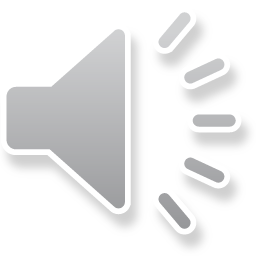 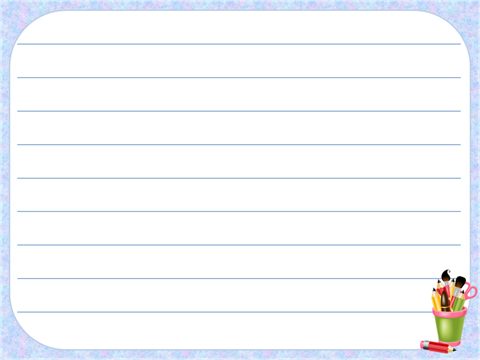 Творческая работа в группах
1 группа.  Опишите картину только простыми неосложненными предложениями.
2 группа. Опишите картину, используя простые осложненные предложения.
3 группа. Составьте хайку. Начните словами: «Я вижу….», но во вторую строчку включите причастный оборот.
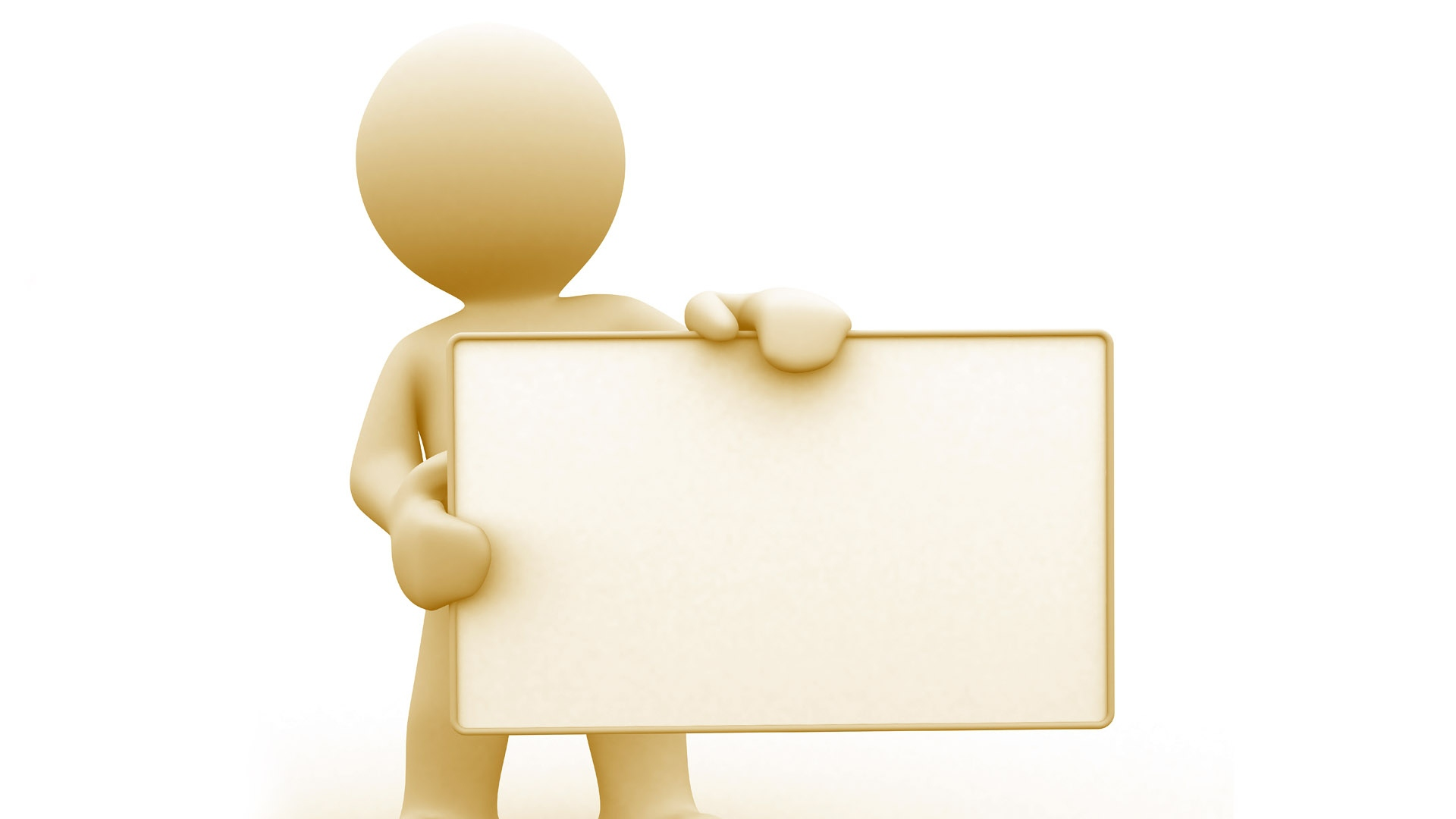 Осложняющие члены предложения помогают более точно представить предмет или явление, помогают нагляднее представить описываемые предметы, речь становится более яркой и выразительной, помогают увидеть в предмете новые, невидимые стороны описываемых предметов.
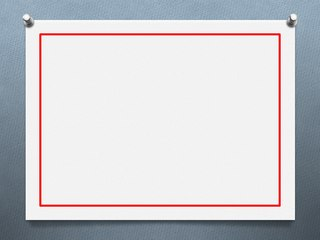 Домашнее задание
Напишите письмо другу или подруге о своих впечатлениях об увиденной картине, включив в него все виды осложнений. Помните, что в письме должны быть адресат и адресант.
Проведите экскурсию по нашему музею. При составлении текста используйте простые осложненные предложения.   Желаю удачи!
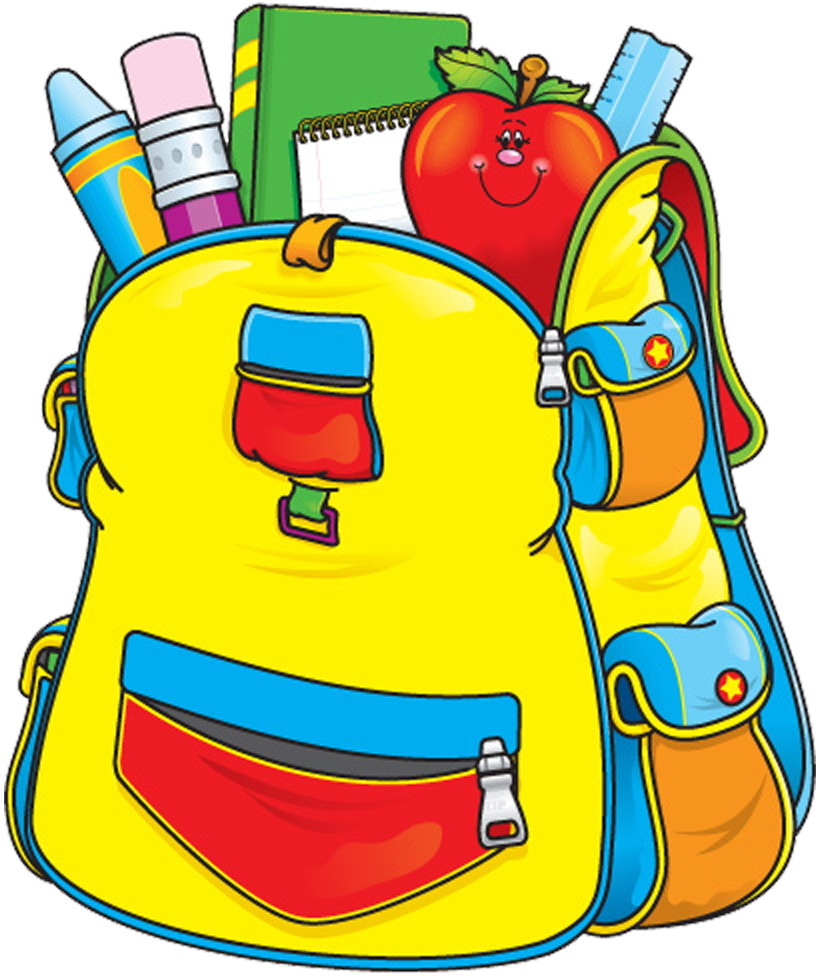 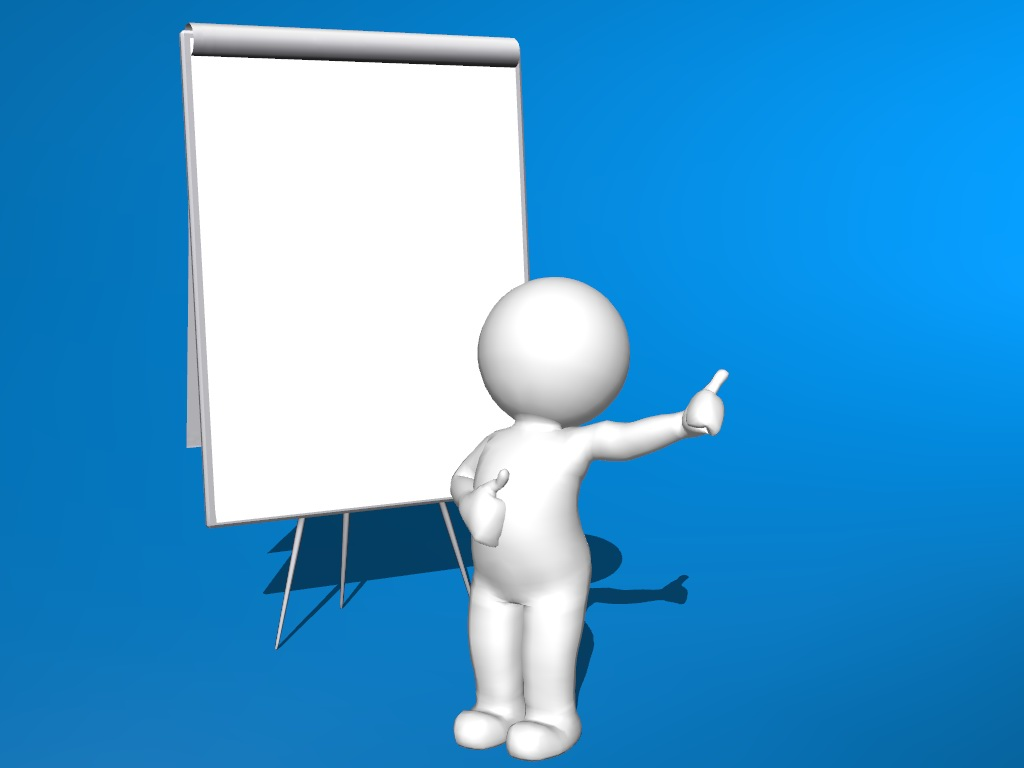 Оценка  экспертов